Lab 11
By: Dakota Johnson
Lab Partner: Josiah Abel
Instructor: Andy Bell
Bench Number:  6
Class: EECT 122-20C
Date: 4/14/2015
Objectives:
To find the input voltage required to send the output high (VIH) and the input voltage required to send the output low (VIL) in both TTL and CMOS parts.
Equipment and Parts:
Data/Lab Results/Simulations/Schematics:
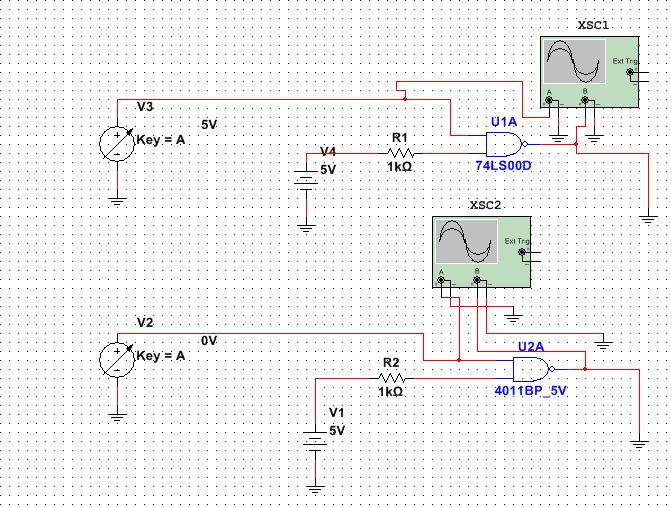 TTL 74LS00 Chip
CMOS 4011 Chip
Set up with 1k Resistors
Set up without 1k Resistors
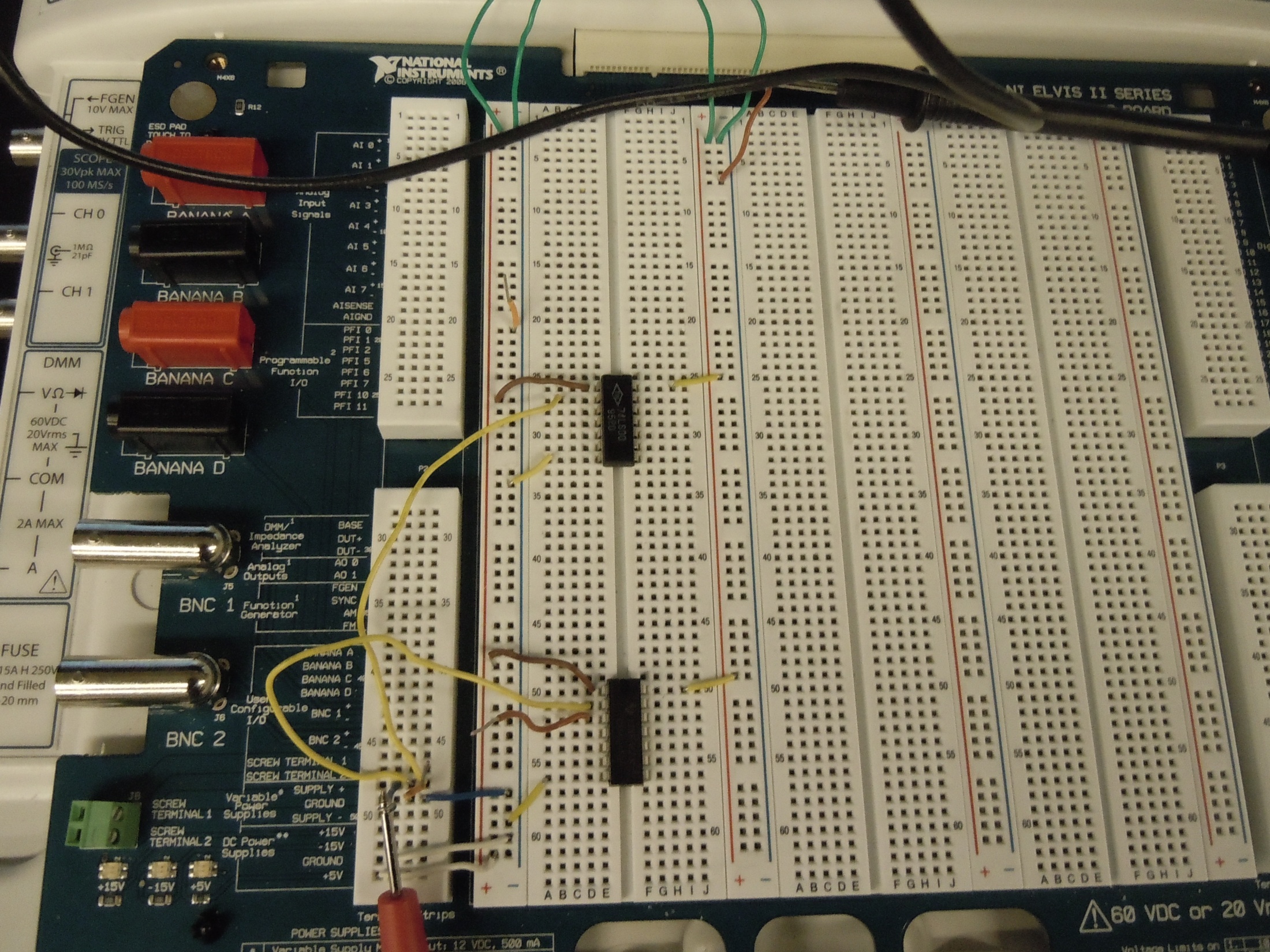 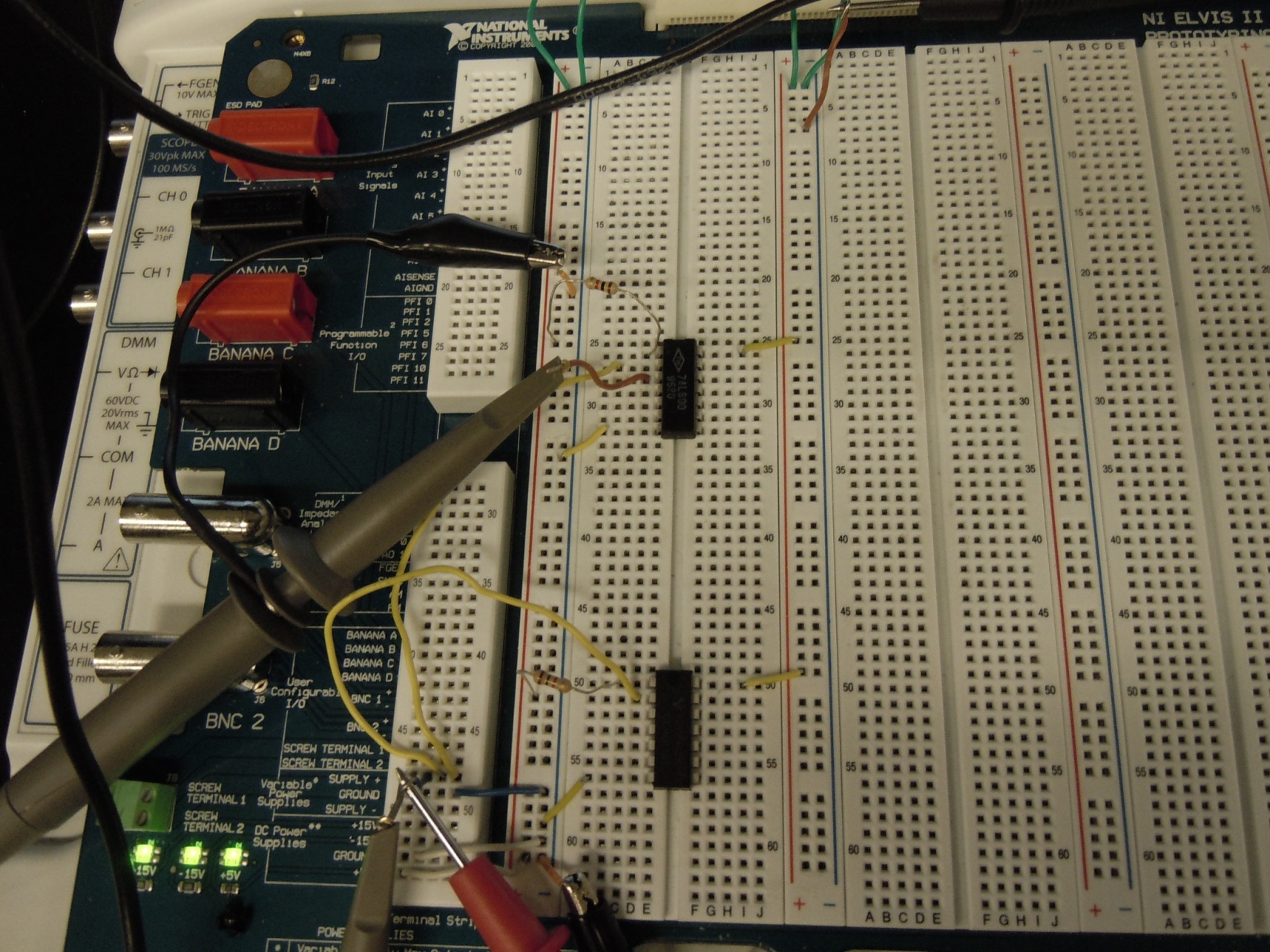 TTL 74LS00 Chip
CMOS 4011 Chip
Set up with 1k Resistors
Set up without 1k Resistors
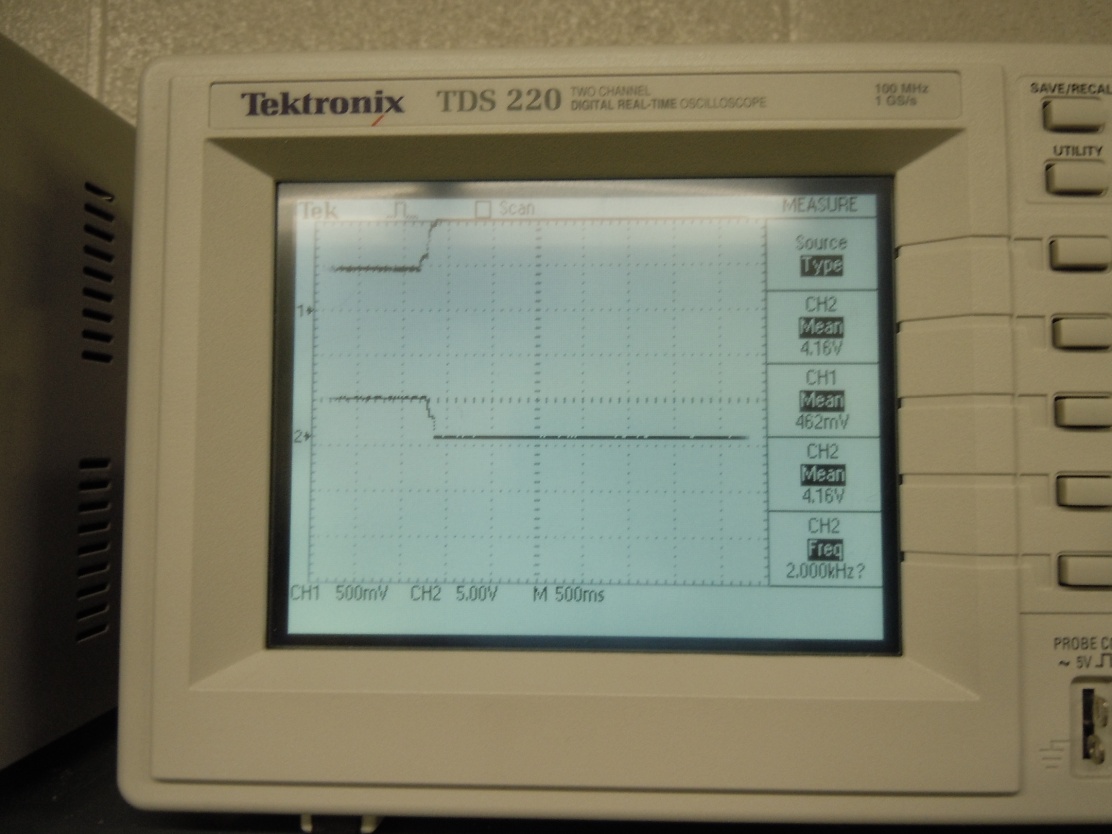 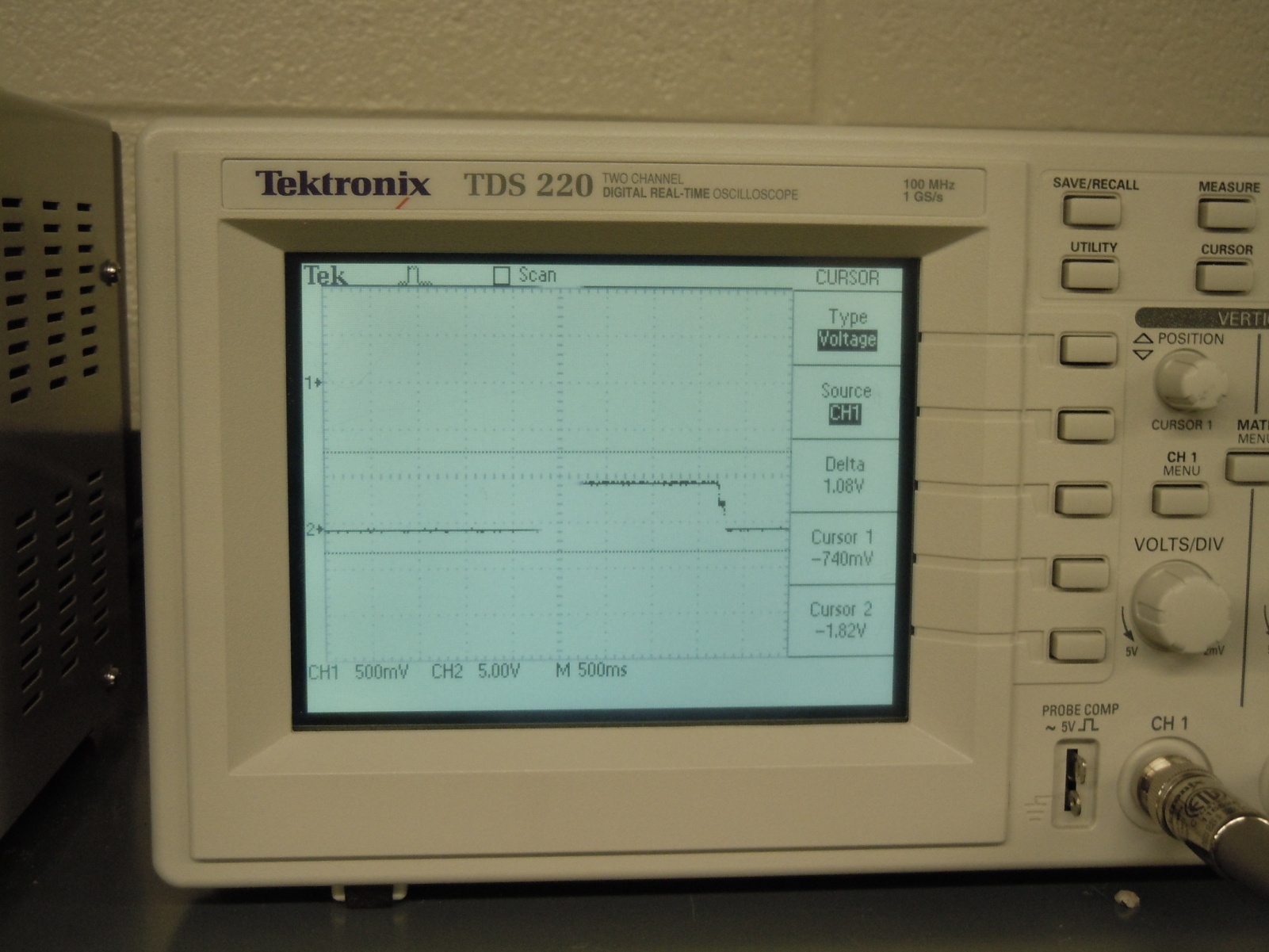 Output going High as a result of a low input voltage.
Output going low as a result of a high input voltage.
Troubleshooting:
Our major obstacle was to determine how to build the set up with both a constant power supply and a variable power supply in the lab. 
This was accomplished by using the constant and variable power supplies on the NI Elvis II+.
Conclusion:
The average VIH when there were resistors in the circuit was 1.11V for the TTL and  2.53V for CMOS. The average VIL when there were resistors in the circuit was 0.79V for TTL and 2.37V for CMOS.
Data Sheets:
CD 4011
74LS00
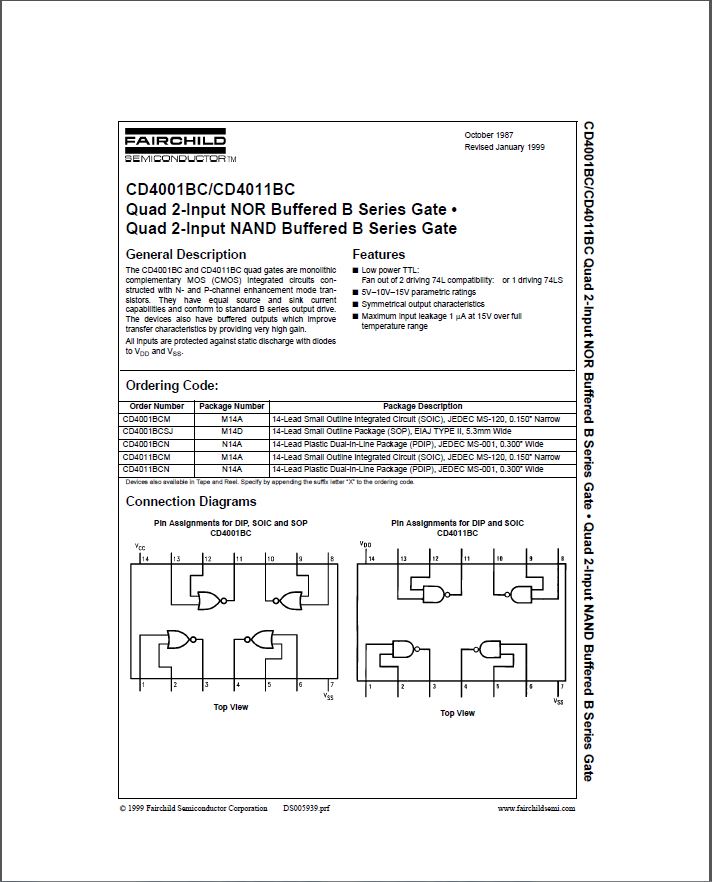 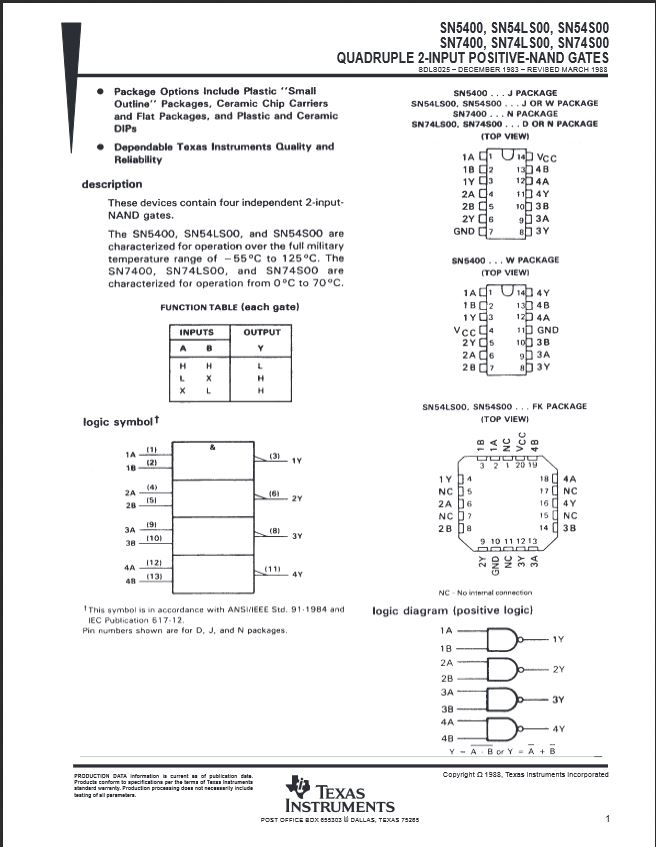